Energy Balance, measurement and Obesity
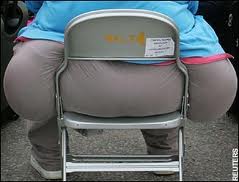 Energy Balance
We all have different energy needs which are influenced by a number of factors:-
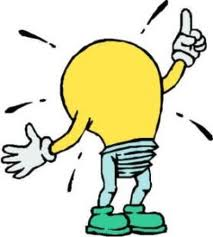 Getting the balance
Consumed = Burnt






Neutral energy balance
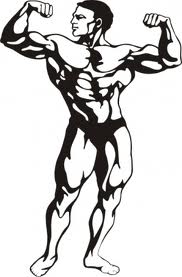 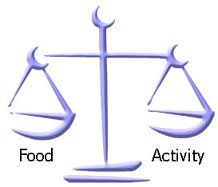 Getting the balance
Calories consumed greater than calories burnt






Positive energy balance
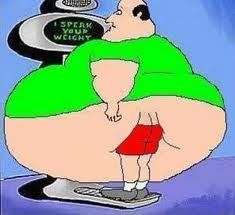 Getting the balance
Less calories consumed than burnt off







Negative energy balance
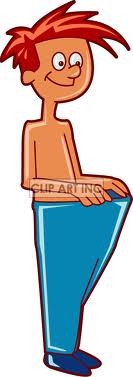 Body Composition
Relative components of total body mass in terms of fat mass and lean body  or fat free mass
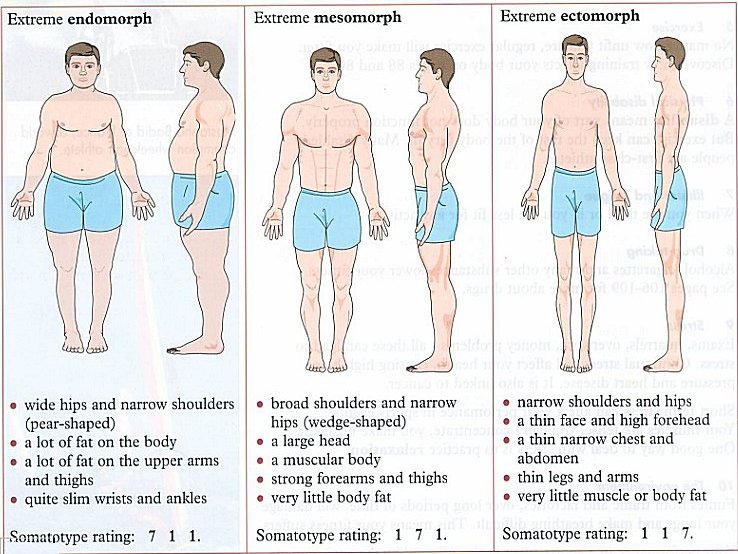 Testing Body Composition
Skin fold
Bioelectric impedance
Hydrostatic weighing
http://www.youtube.com/watch?NR=1&v=Q3gjS0wxVXY
BMI- (weight divided height)
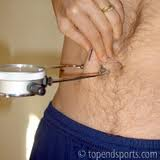 How is ‘Body Mass Index’ (BMI) calculated? 
Height and weight/mass;
Weight divided Height 2/ squared.

Underweight = <18.5
Normal weight = 18.5–24.9 
Overweight = 25–29.9 
Obesity = BMI of 30 or greater
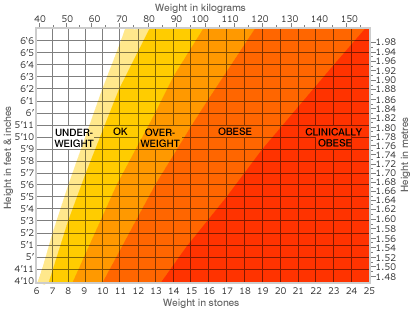 Some people exercise to control their weightDefine the term obesity and suggest one limitation of defining this term (2)
Obese= 20-30% body fay  BMI > 30/40
Limited as measurement is inaccurate/ subjective/ big muscles/ large frame / physique
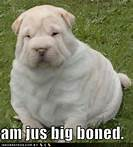 http://www.youtube.com/watch?v=JI9zwGx0Ov4&feature=fvsr
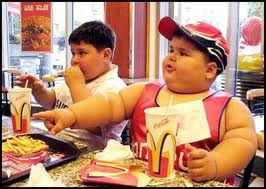 Obesity
Accumulation of body fat to an extend it may impair health
BMI >25
30,000 deaths per year associated health problems
23% obese
40% overweight
17% of 15 years olds obese
http://www.youtube.com/watch?v=fk6qlHSp1z4
Causes of Obesity?
Brainstorm ….
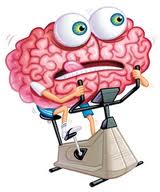 Causes of Obesity?
Overconsumption
Reduced exercise/ energy expenditure
Imbalance food in and burnt off
Poor diet
Genetic 
Socio economic factors
Associated Health Risks
Heart disease/heart attacks
Diabetes
High blood pressure
High cholesterol/fats/lipids in blood/atherosclerosis
Stroke
Lung disease
Liver/gall bladder disease
(Oesteo) arthritis
Gout
Cancer
(Deep vein) thrombosis
Preventing Obesity
Number of fat cells determined 0-2years
Habits form
Cant get rid of fat cells they just swell/shrink
2 hours PE plus 2 hours club links
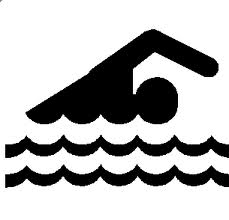 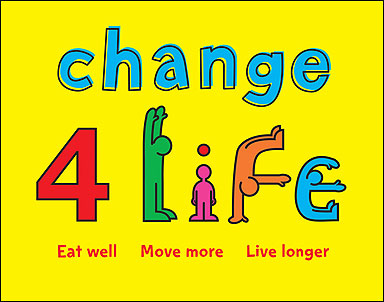 How may ‘obesity’ affect performance in different activities? (2 marks)
Limits stamina/endurance/cardiovascular/cardio- respiratory endurance;
Limits flexibility/mobility;
 Limits agility/speed/power;
Causes cancer/heart disease/heart attacks/diabetes/high cholesterol/ high fats/high lipids in blood/atherosclerosis/(osteo)arthritis/high
blood pressure/hypertension/stroke/lung disease/liver disease/gall bladder disease/gout/(deep vein)thrombosis/psychosocial problems/ depression.